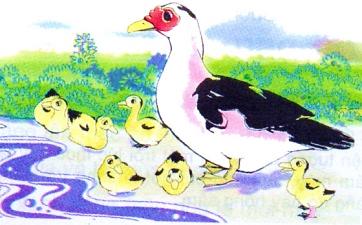 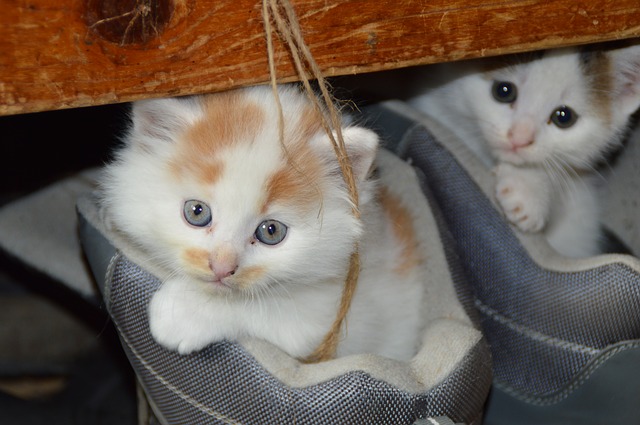 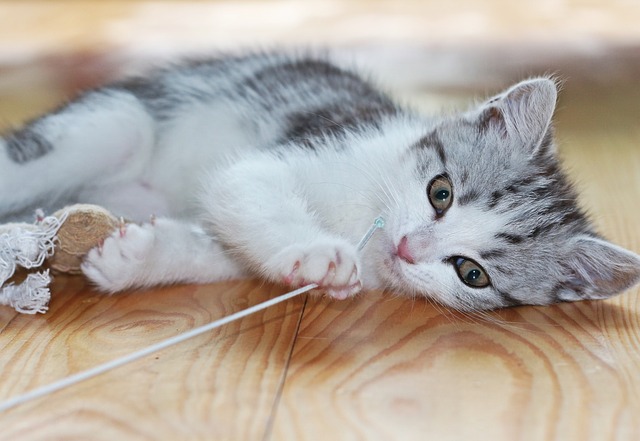 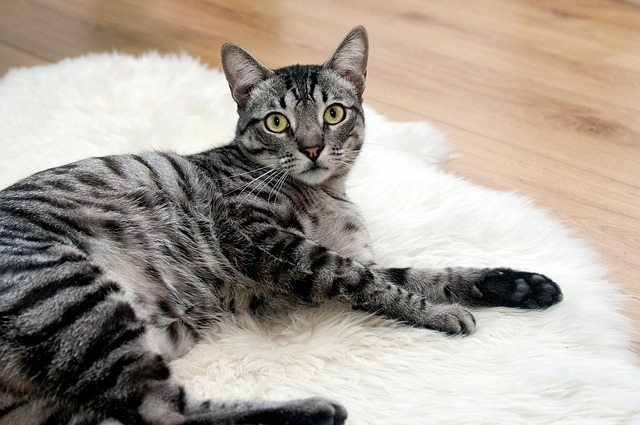 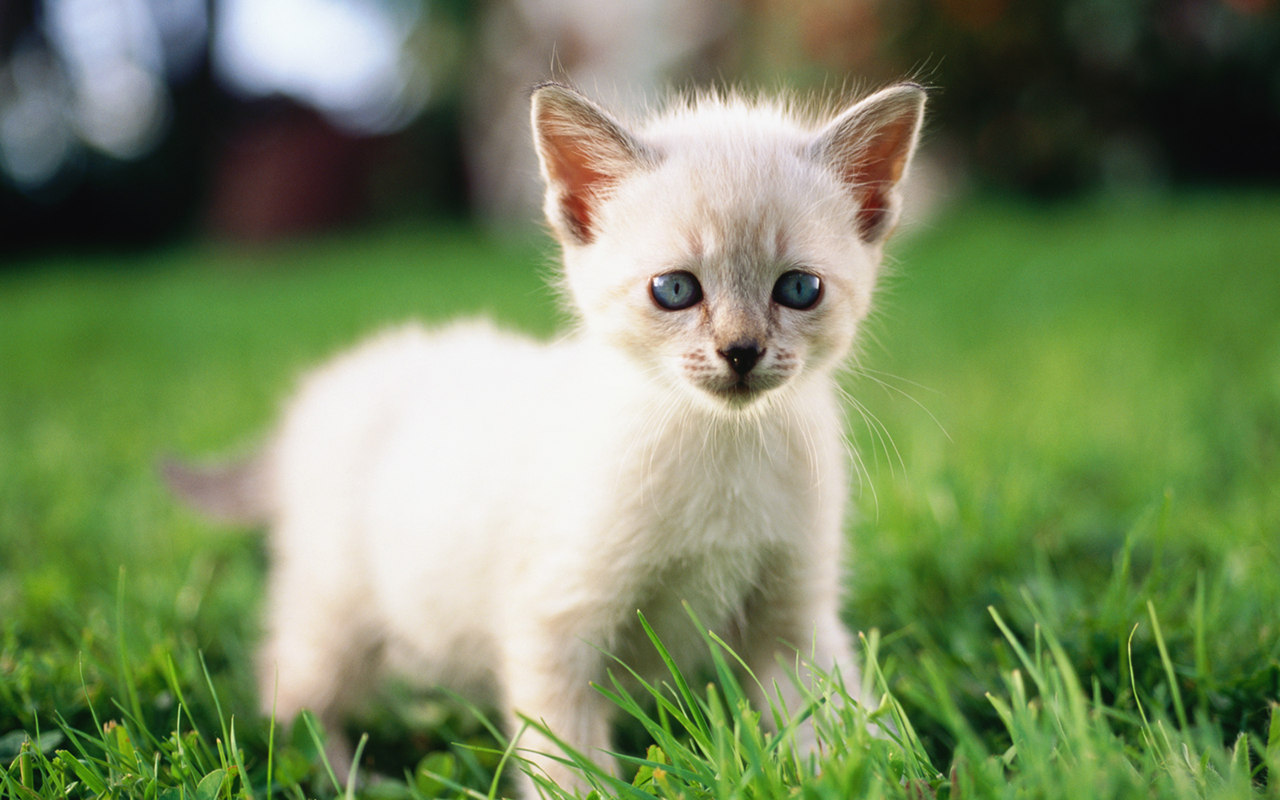 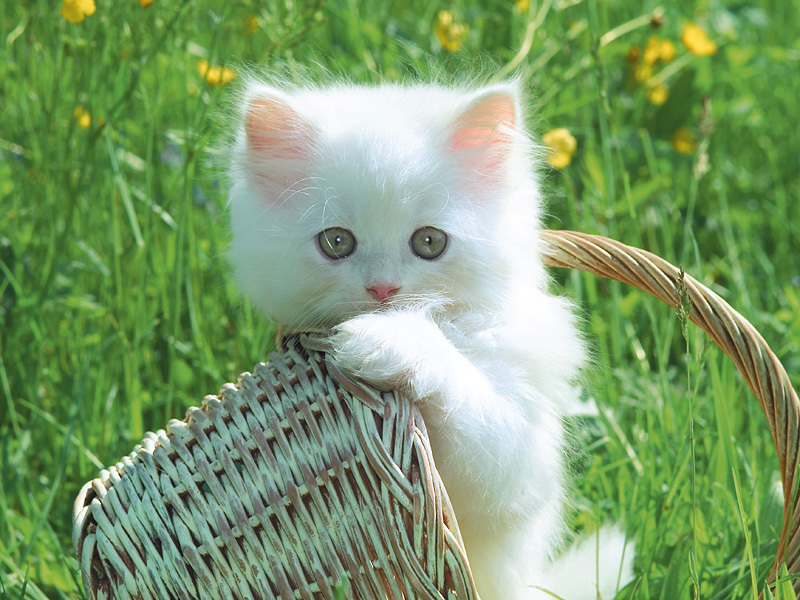 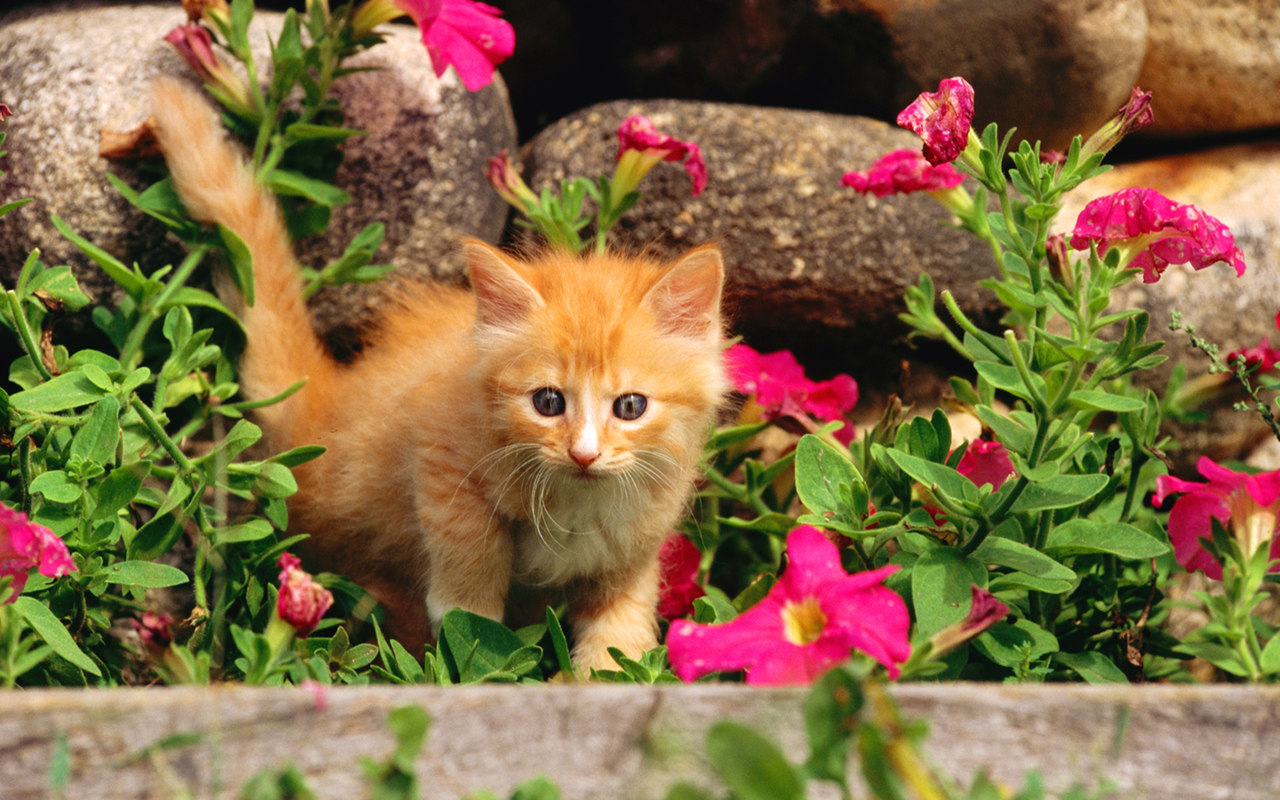 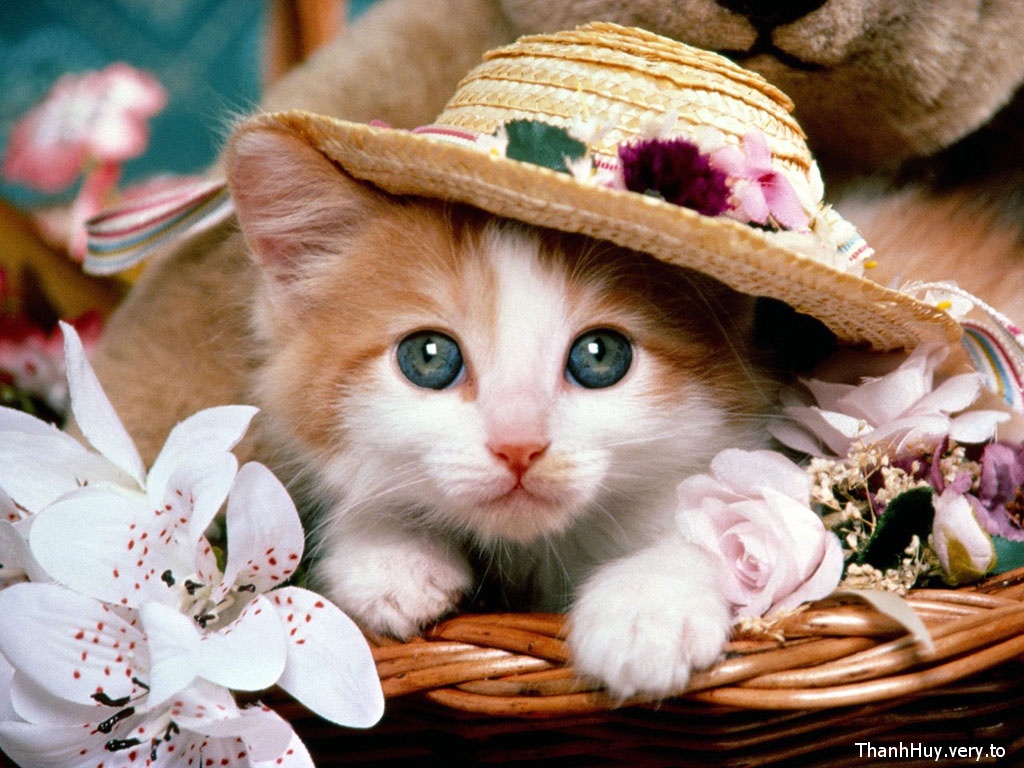 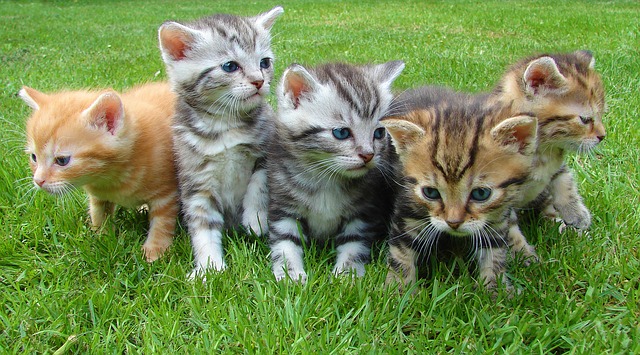 Bộ lông
Mắt
Đầu
Chân
Miệng
Mũi
Ria mép
Tai
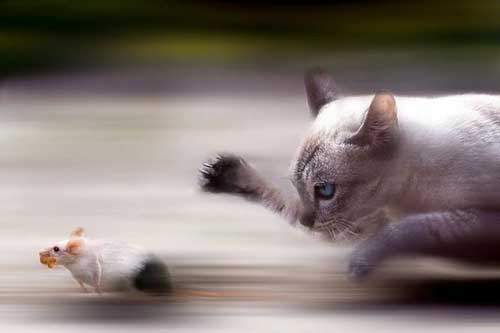 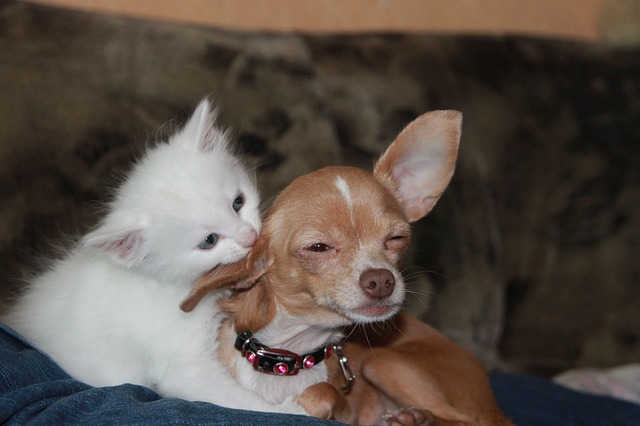 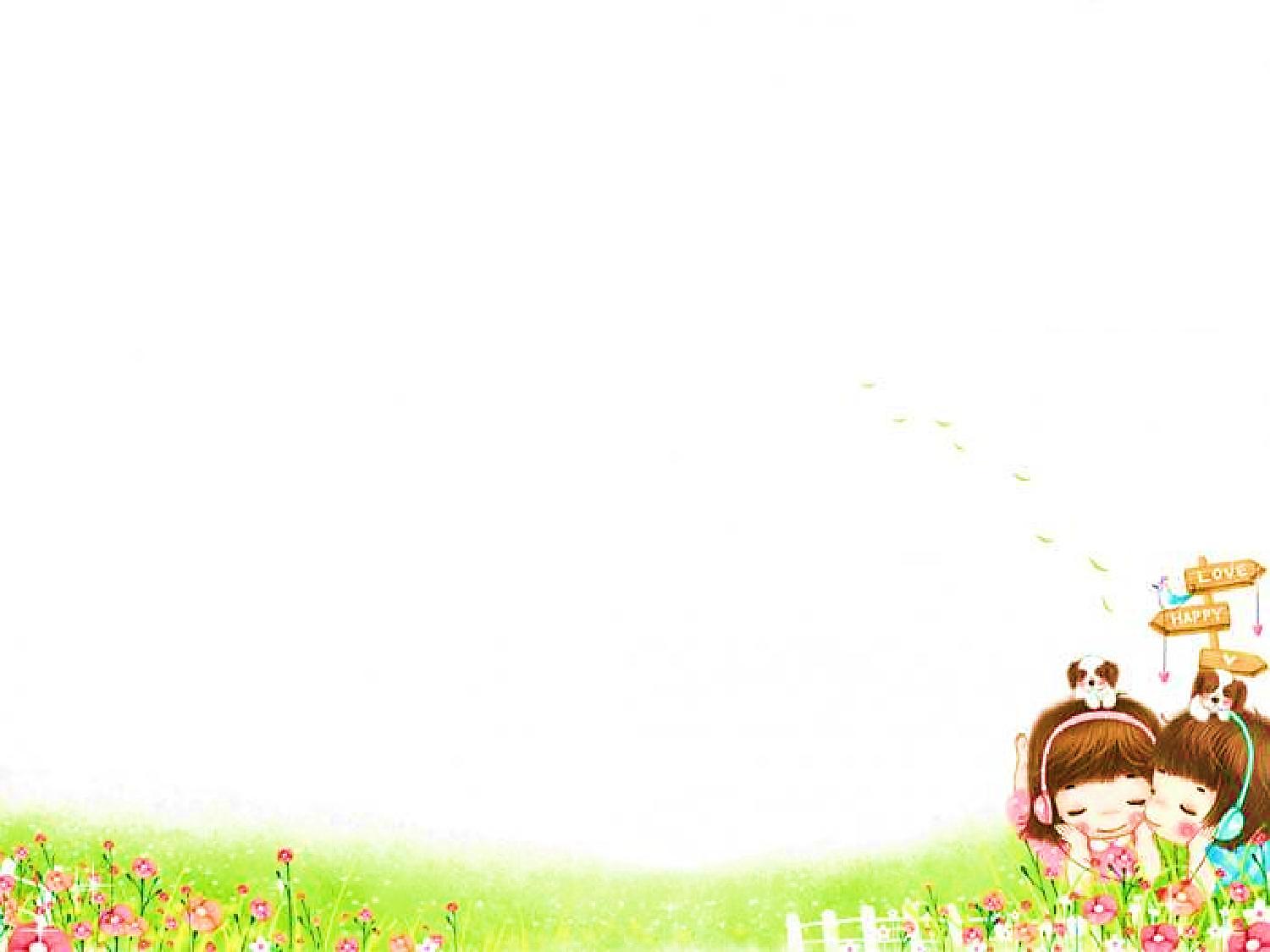 Bộ lông : hung hung vằn đen ;  màu vàng nhạt ; đen như gỗ mun ;  tam thể; nhị thể,…
Hai tai : dong dỏng ;  dựng đứng ;  rất tinh nhậy ; như hai hình tam giác nhỏ luôn vểnh lên,...
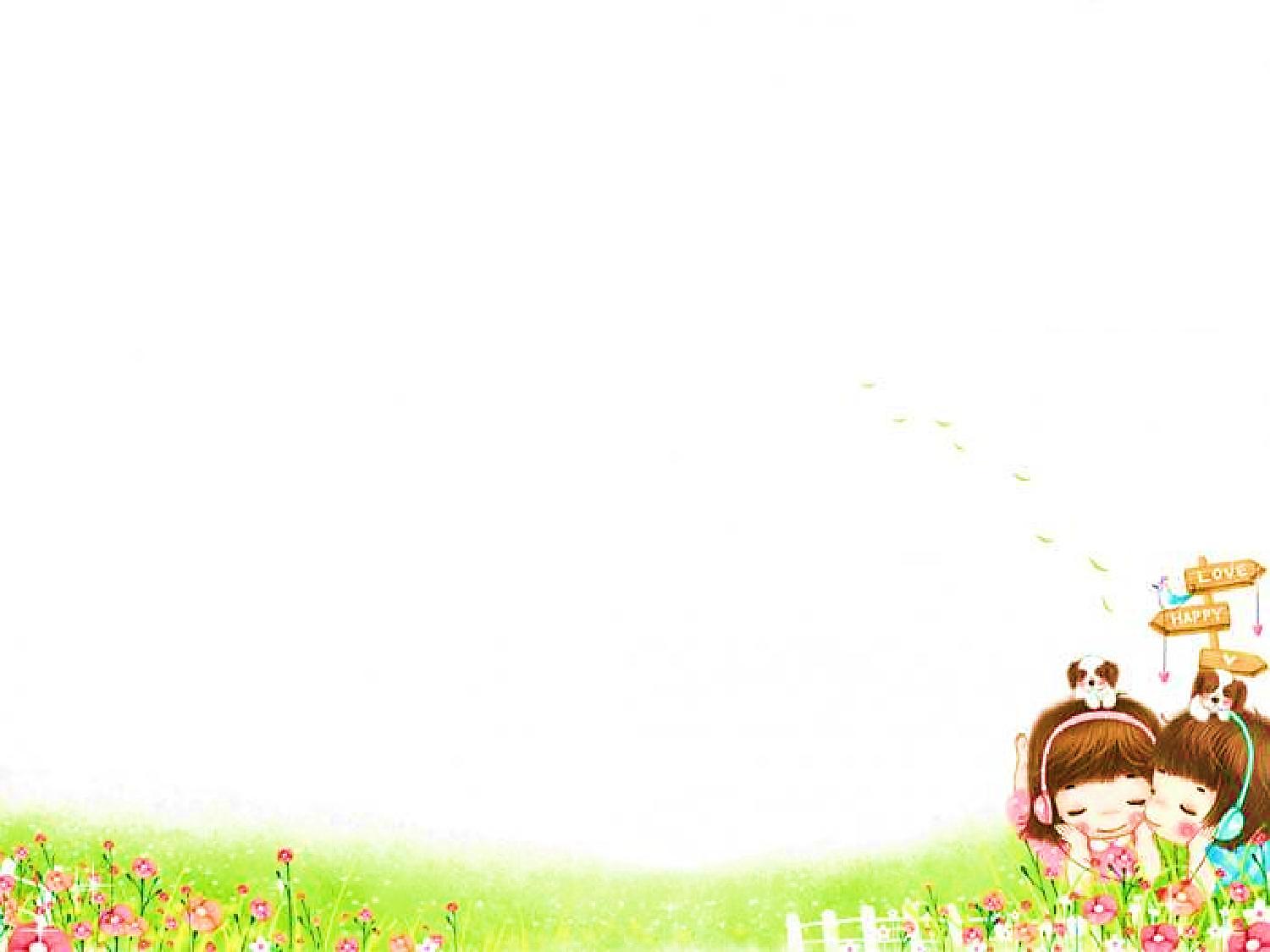 Cái đầu : tròn như quả cam sành ; tròn to như gáo dừa ;  tròn như quả bóng;…
Đôi mắt : tròn như hai hòn bi ve; hai hạt nhãn; long lanh; luôn đưa đi đưa lại; …
Cái mũi : Hếch lên, hơi hồng; đen,…
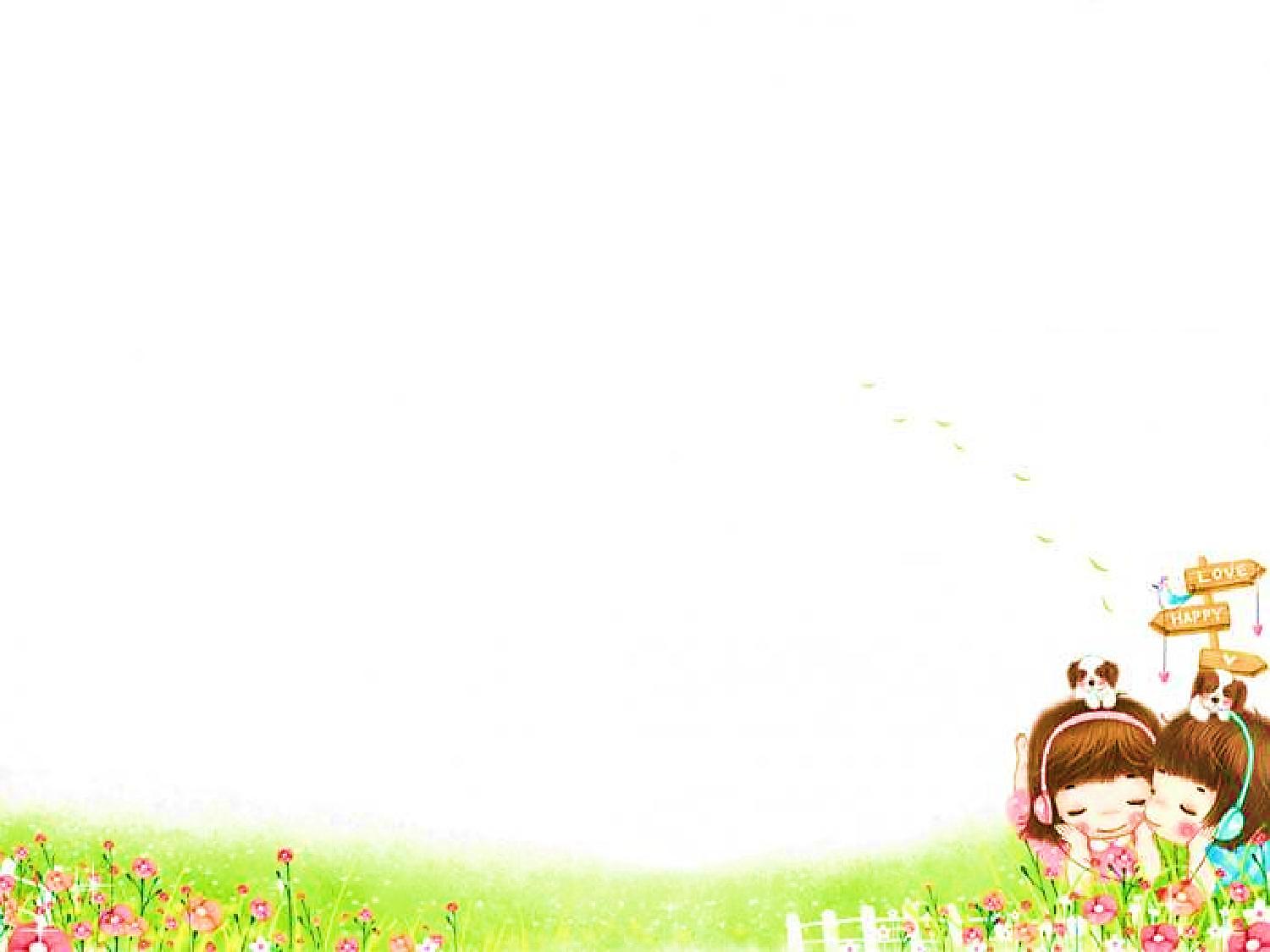 Bộ ria : Trắng và cứng như cước, luôn vểnh lên, đen như màu lông,...
Bốn chân : Thon nhỏ, bước đi nhanh nhẹn, ngắn chùn chùn với chiếc móng sắc nhọn, …
Cái đuôi : Dài thướt tha, duyên dáng, luôn ngoe nguẩy,…
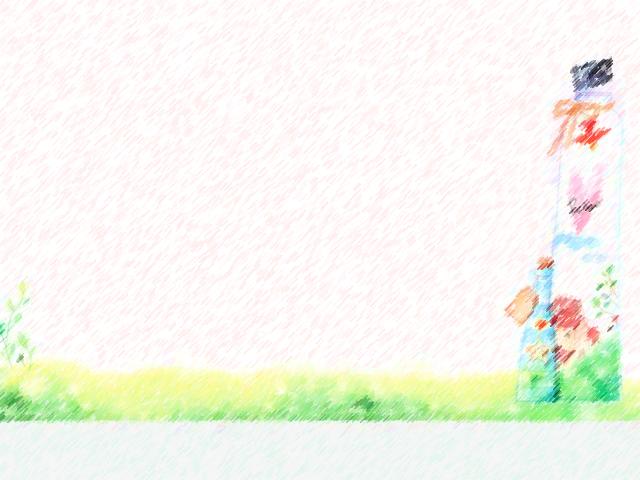 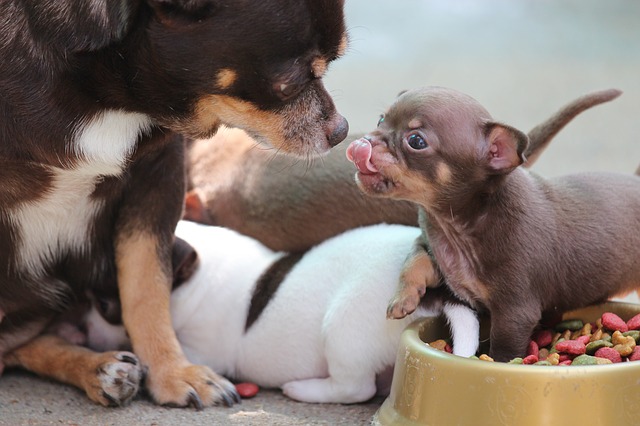 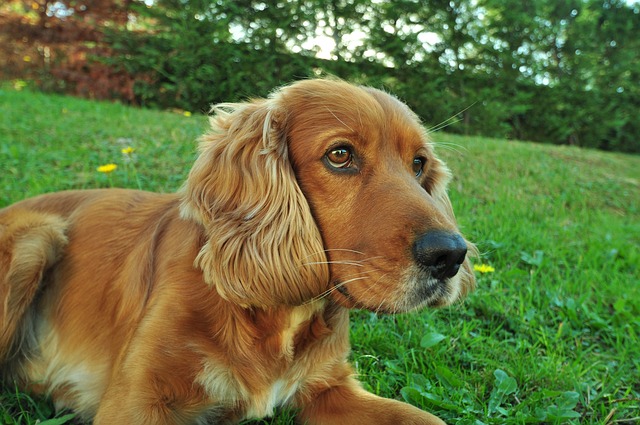 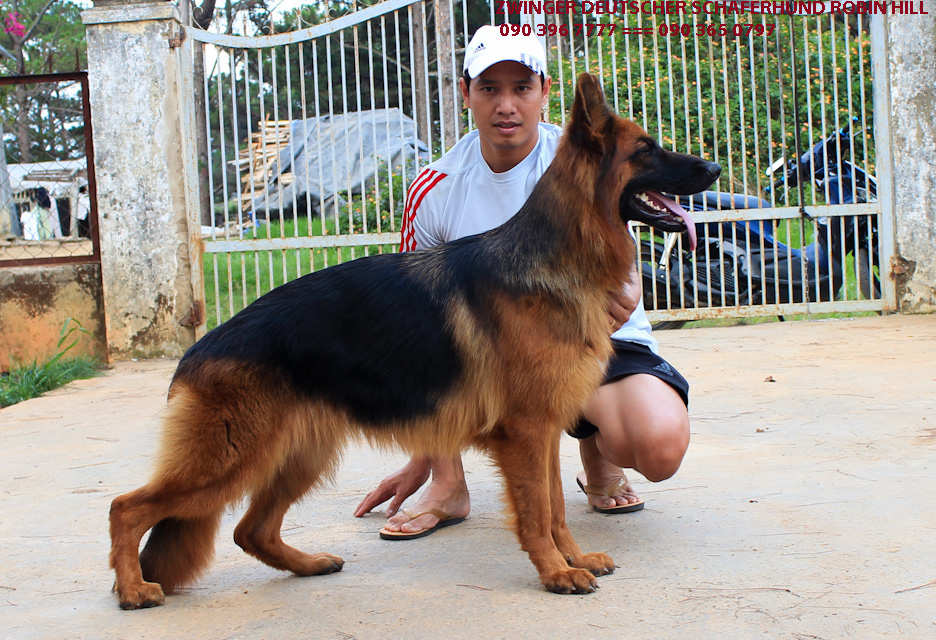 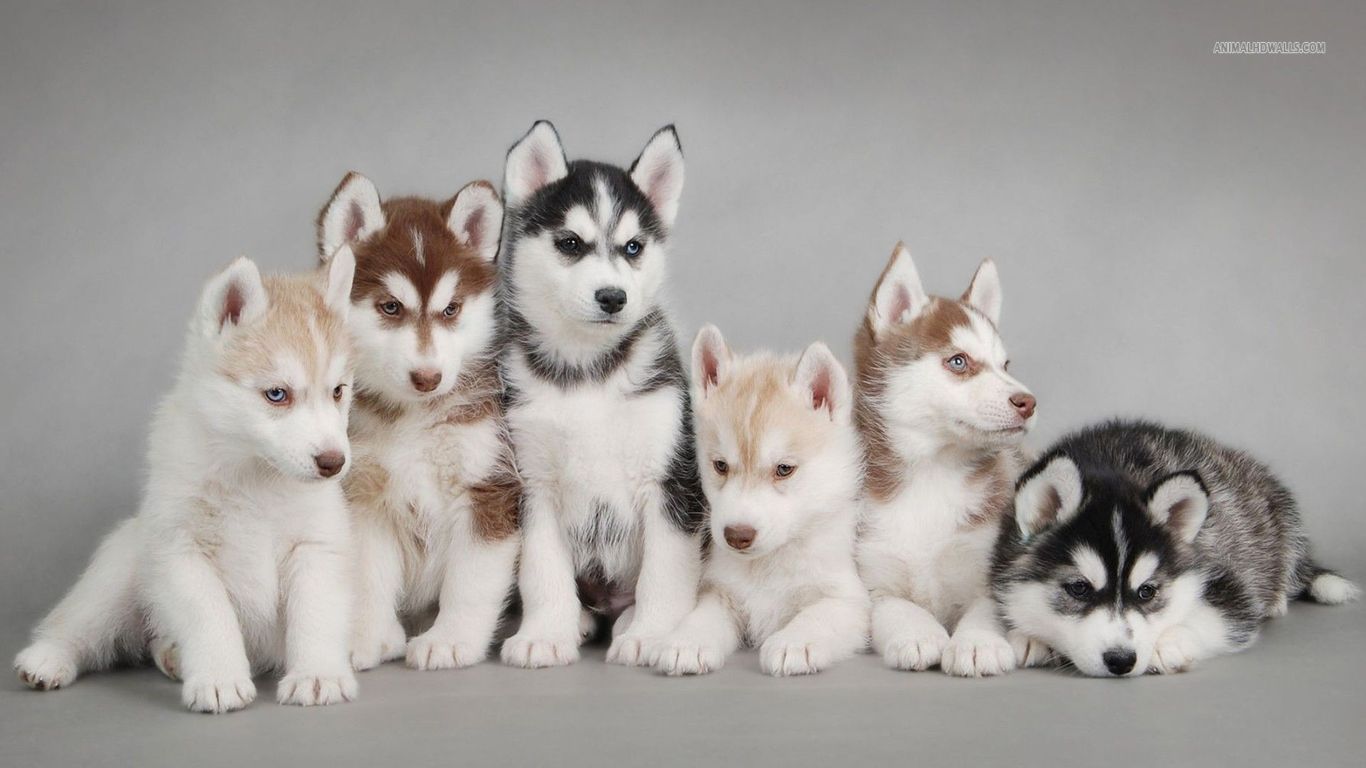 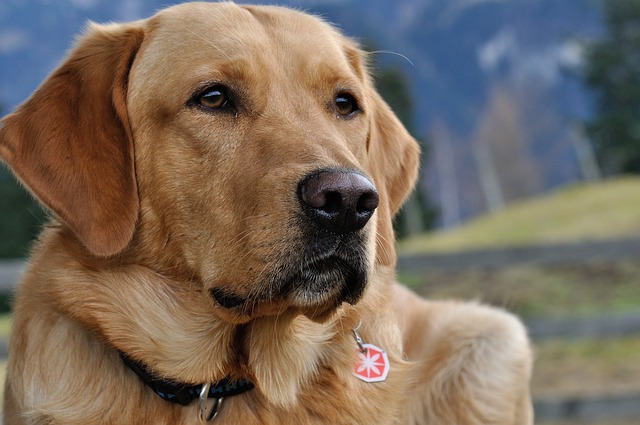 Bộ lông
Đầu
Mắt
Ria mép
Tai
Miệng
Mũi
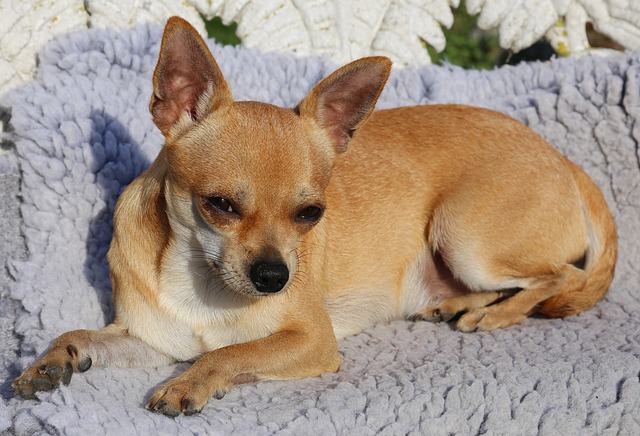 Chân
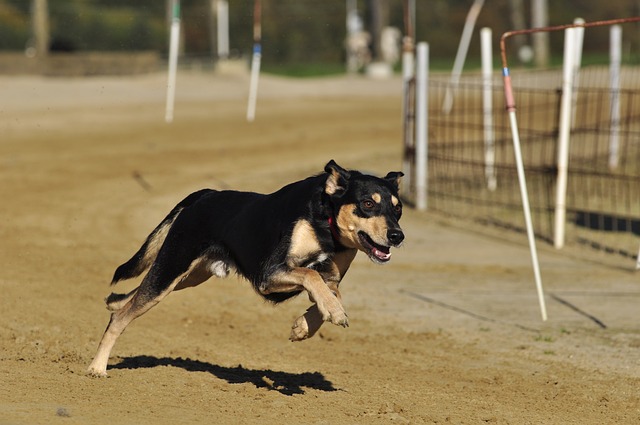 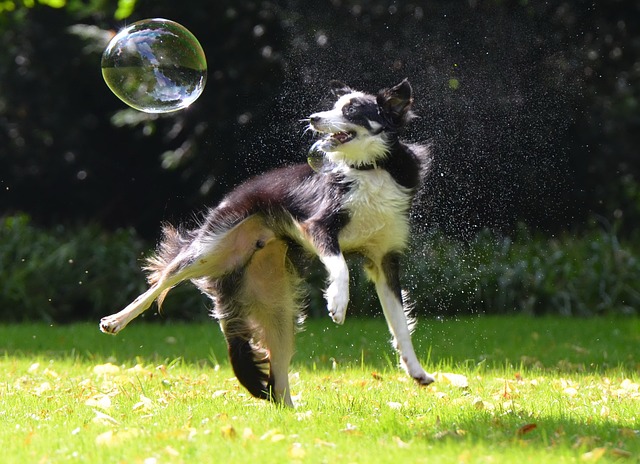 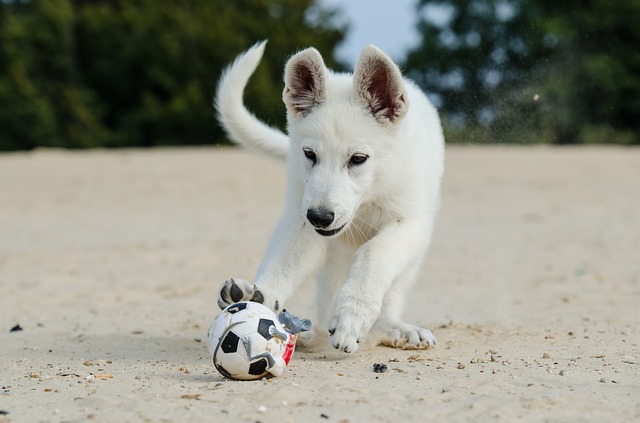 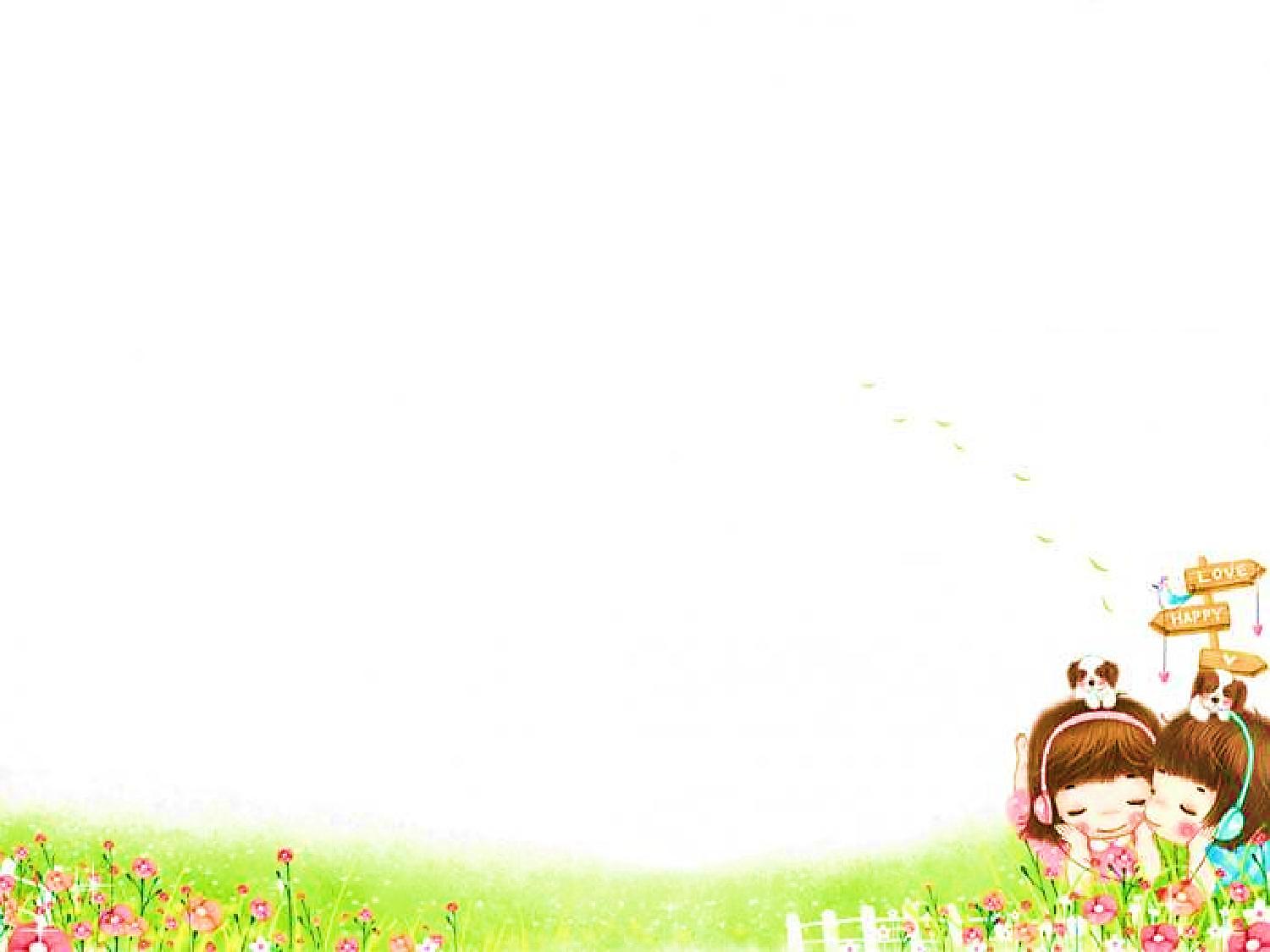 Bộ lông : toàn thân màu đen ; màu xám ; lông vàng mượt ; trắng muốt …
Cái đầu : trông như yên xe ngựa; quả bóng, quả đu đủ …
Cái lưỡi : màu hồng, lúc nào cũng thè ra,...
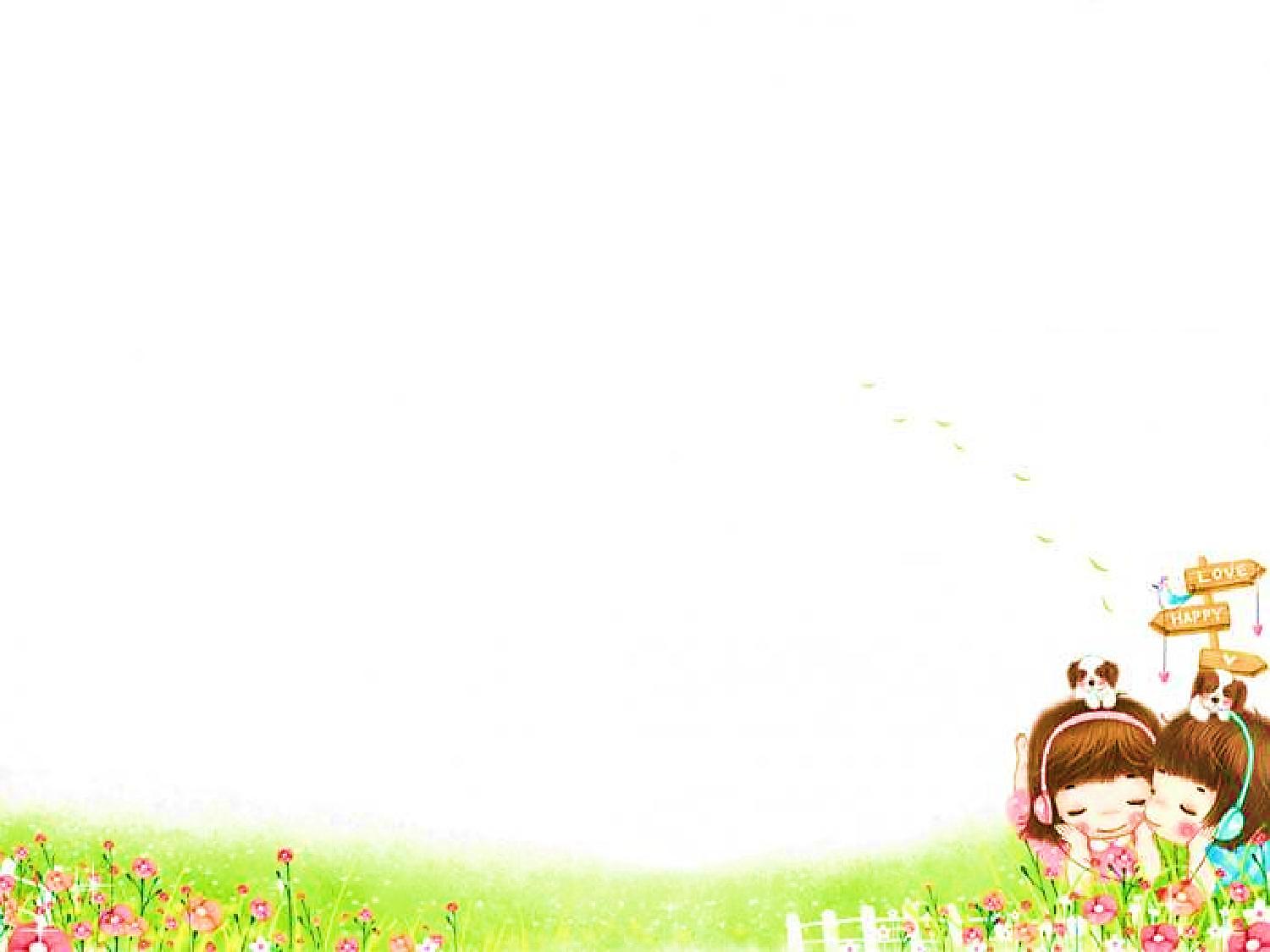 Hai tai : tai to ;  mỏng ;  luôn cụp về phía trước ; rất thính ;  hai tai như hai cái lá mít nhỏ dựng đứng ; …
Đôi mắt :  trong xanh như nước biển ; mắt đen pha nâu ;…
Cái mũi : luôn khịt khịt để đánh hơi, …
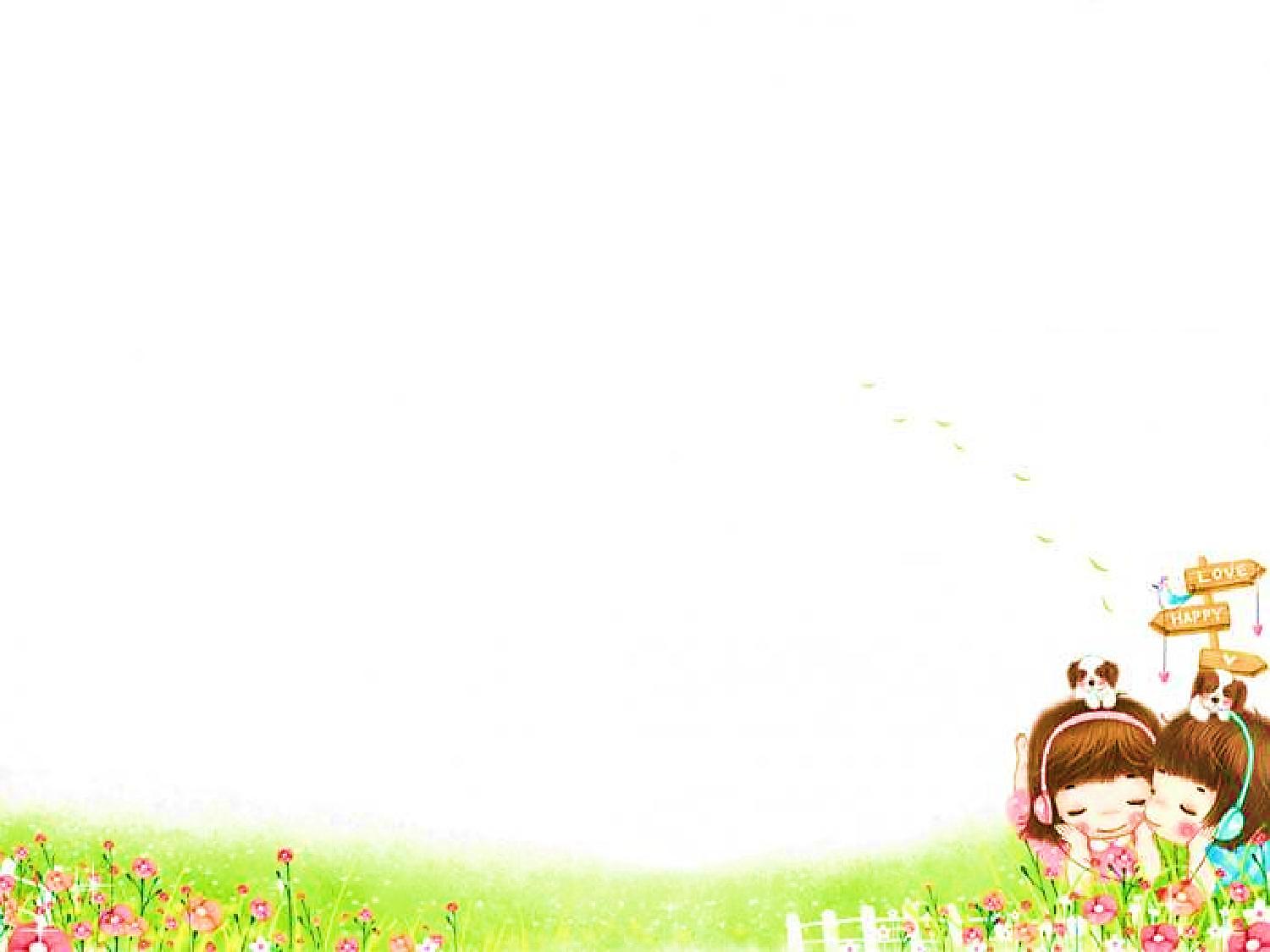 Bộ ria : râu ngắn, cứng và mọc quanh mép,…
Bốn chân : chân cao, gầy với những chiếc móng đen sắc, ….
Cái đuôi :  đuôi dài, cong cong luôn ngoe nguẩy, phất lên như ngọn cờ,…
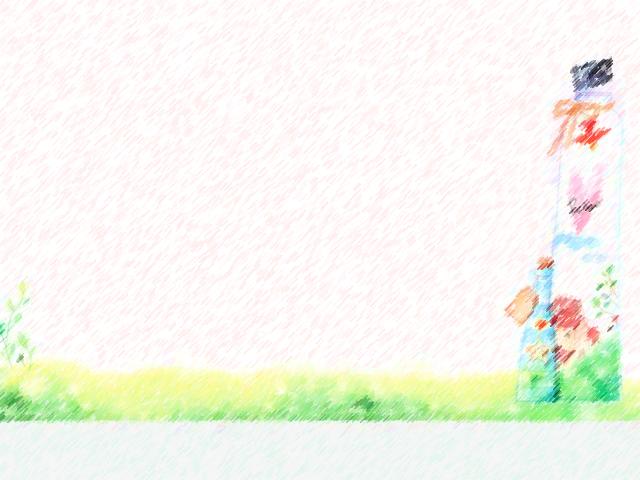